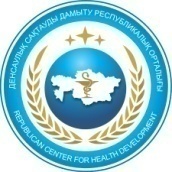 НАЦИОНАЛЬНЫЕ СЧЕТА ЗДРАВООХРАНЕНИЯ
НСЗ – система регулярного, всестороннего и последовательного мониторинга финансовых потоков в системе здравоохранения страны используемая для оценки распределения ресурсов здравоохранения.
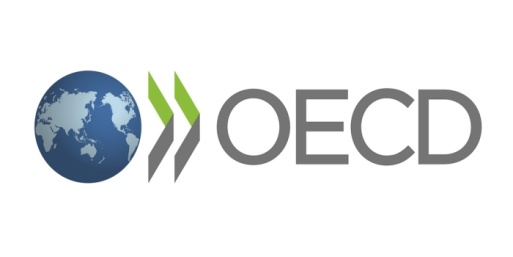 A System of Health Accounts 2011 methodology
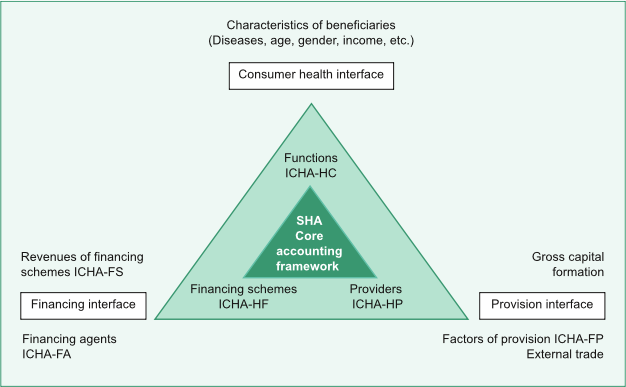 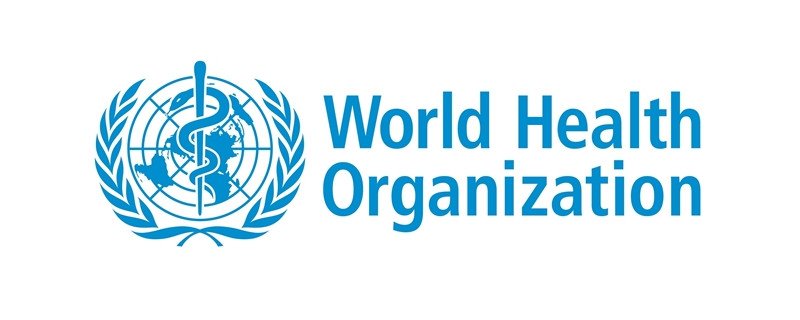 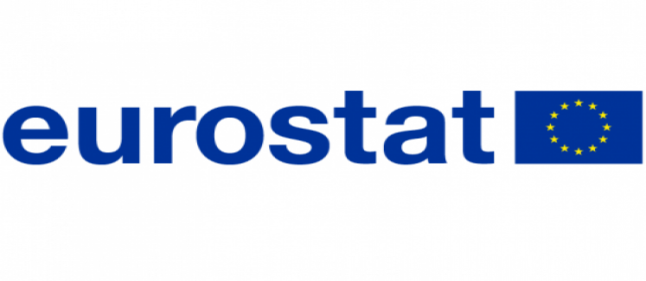 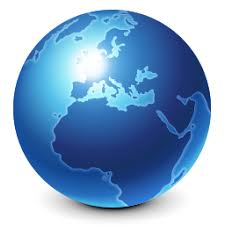 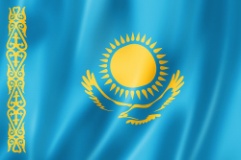 Ежегодно с 2010 года
Более 190 стран мира
Общие расходы на здравоохранение
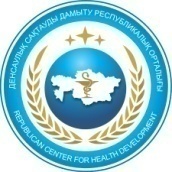 3%
3,6%
3,8%
3,4%
4%
Методика «A System of health accounts 2011» не предусматривает расходы на инвестиции
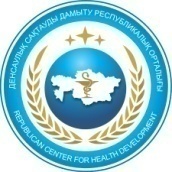 Структура общих расходов на здравоохранение
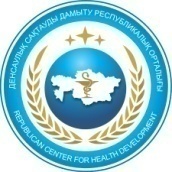 Структура текущих расходов на здравоохранение
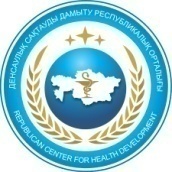 Структура частных расходов на здравоохранение
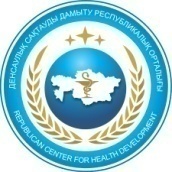 По вопросам формирования и совершенствования НСЗ:Начальник отдела экономики здравоохранения Республиканского центра развития здравоохраненияЗабирова Эльмира Айдаровна8 (7172) 700 – 950 (вн.1030)zabirova.elmira@inbox.ruzabirova_e@rcrz.kz